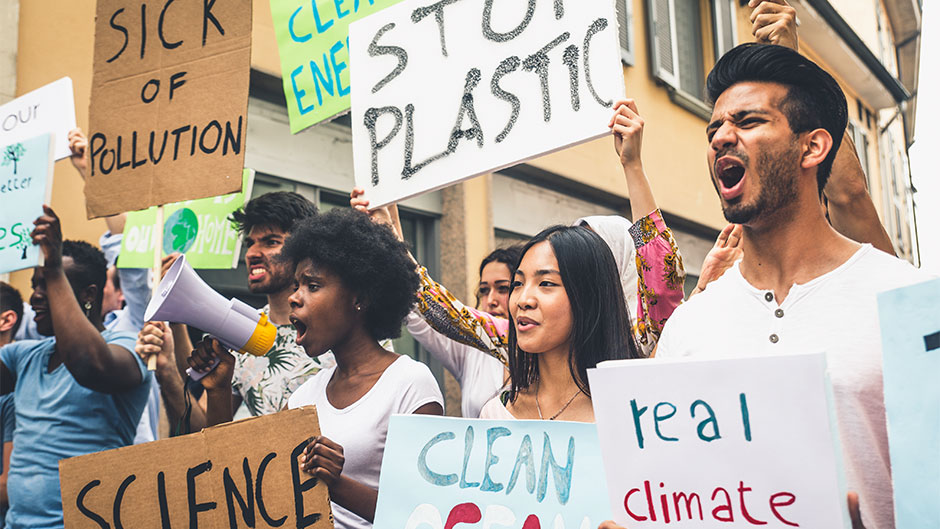 Political Science Department Meeting
Tuesday, October 8, 2024
Political Science Department - Agenda
SLOs – Spring and Fall 2024
Fall Enrollment and Scheduling
Committee Membership
Curriculum Review
Evaluations
Updating Pathways
AA/AS GEs
SLO Assessment
Spring 2024
All completed and entered.  Thank you!

Fall 2024
POLI 1 SLO 1 - Eduardo
POLI 1H SLO 1 - Eduardo
POLI 2 SLO 3 - Josh
POLI 3 SLO 1 - Laurie
POLI 7/PHIL 117 SLO 3 – David

Part-time faculty will share data.  Canvas outcomes will be be used.
Fall Enrollment and Spring Scheduling – Onlinepossible fraud
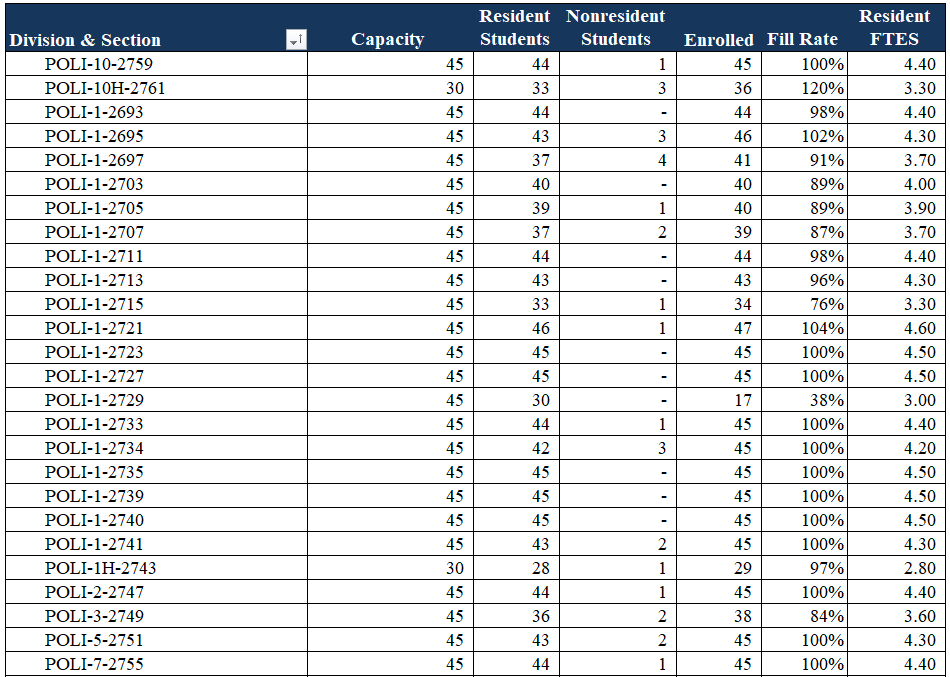 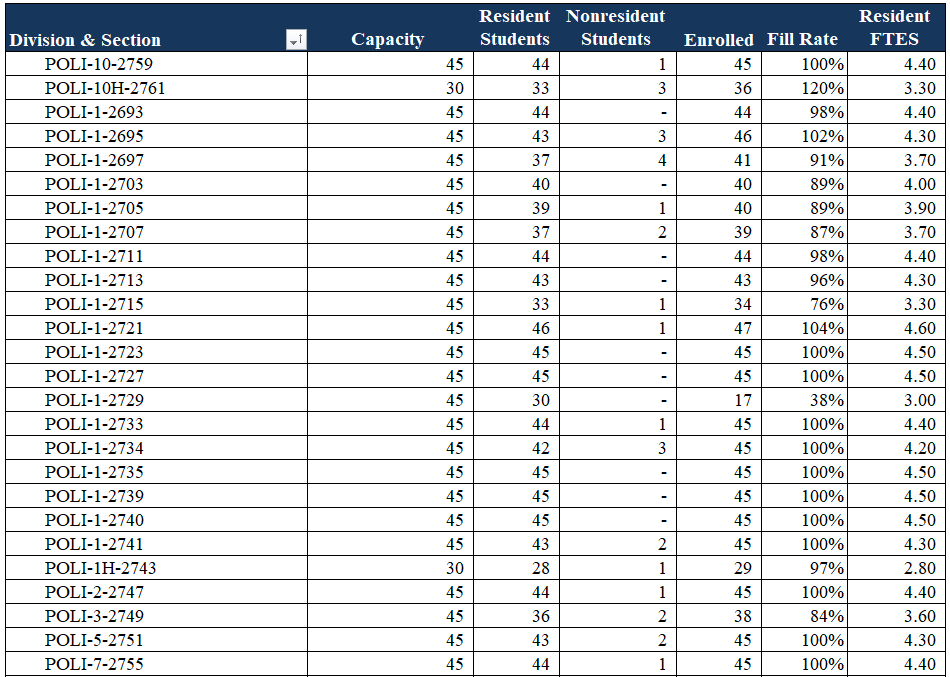 Fall Enrollment and Spring Scheduling – On Campuspossible fraud
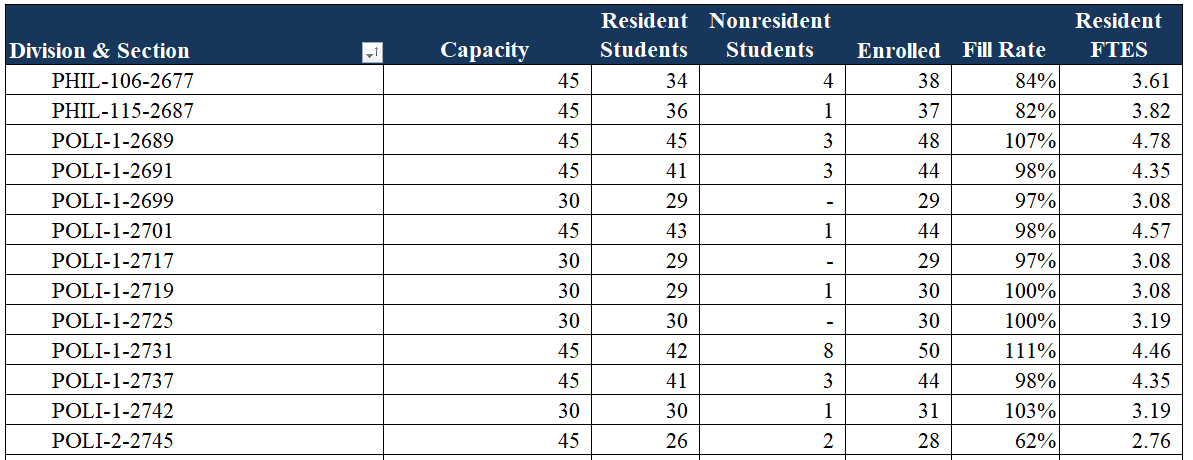 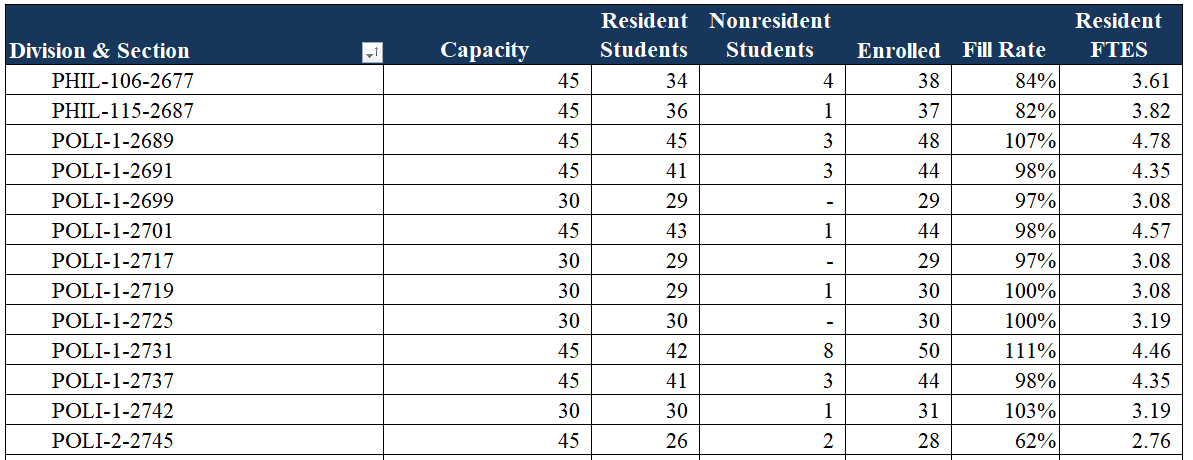 Only one hybrid section of POLI – no signs of fraud.
Committee Membership and Political Science Club
Division Council – David Reed
BSS Division Curriculum Committee – Laurie Houske
BSS SLO Committee – Eduardo Munoz (Chair)
Annual Plan – Laurie Houske
ODEAC – Laurie Houske
College Assessment Committee – Eduardo Munoz
Political Science Club – David Reed
BSS CCC Rep – Josh Casper
Curriculum Review – Fall 2024
Political Science 1 – Common Course Numbering  POLSC1000
Faculty Evaluations
Everyone who is being evaluated or is evaluating should have received and email from Cecelia.  Let Cecelia and I know if you get an email from Trakstar that is incorrect.
Updating the Political Science AAT Pathway
Due Date:  End of the Semester

Please: 

Review your degree and see if any changes are needed.

Review the order of courses and indicate any changes (please keep transfer-level Math and English in the first year).

Narrow down the choices for all the green and yellow boxes to 3-4 choices. 

Review the course information provided by the Dean to inform your decisions.
Updating the Political Science AAT Pathway
Due Date:  End of the Semester

Please: 

Review your degree and see if any changes are needed.

Review the order of courses and indicate any changes (please keep transfer-level Math and English in the first year).

Narrow down the choices for all the green and yellow boxes to 3-4 choices. 

Review the course information provided by the Dean to inform your decisions.
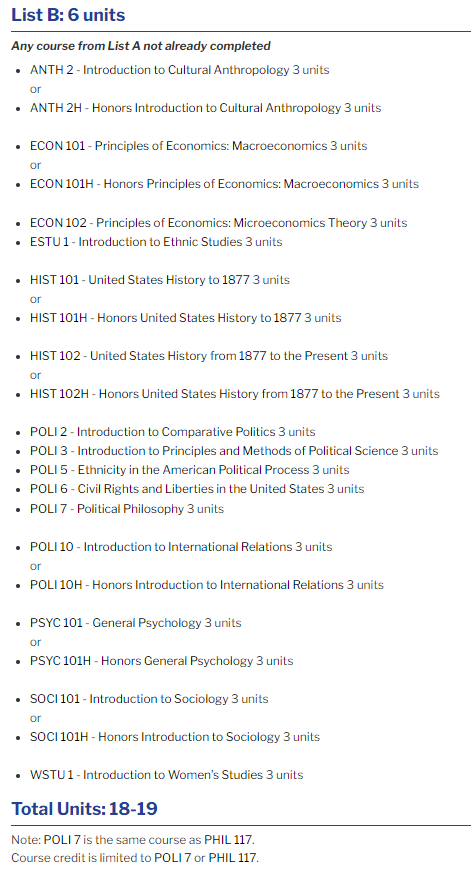 Review Political Science AAT
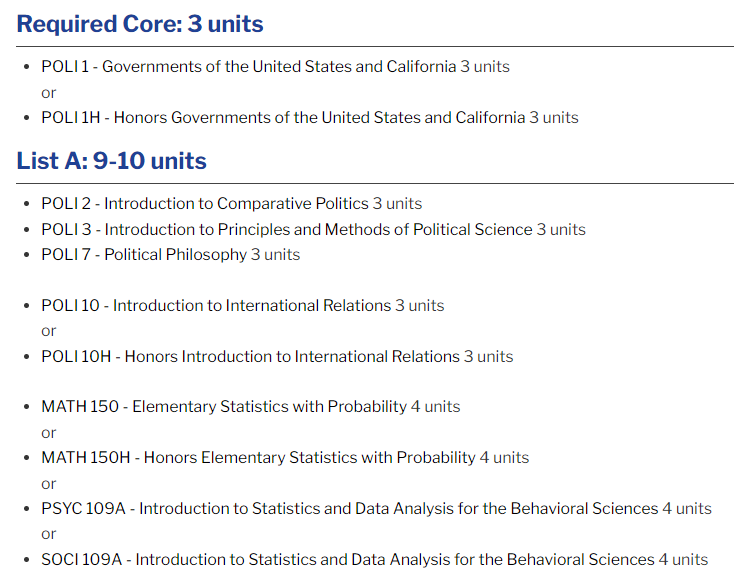 New courses that may fit:  Intro to Social Justice Studies and
Intro to LGBTQ+ Studies.
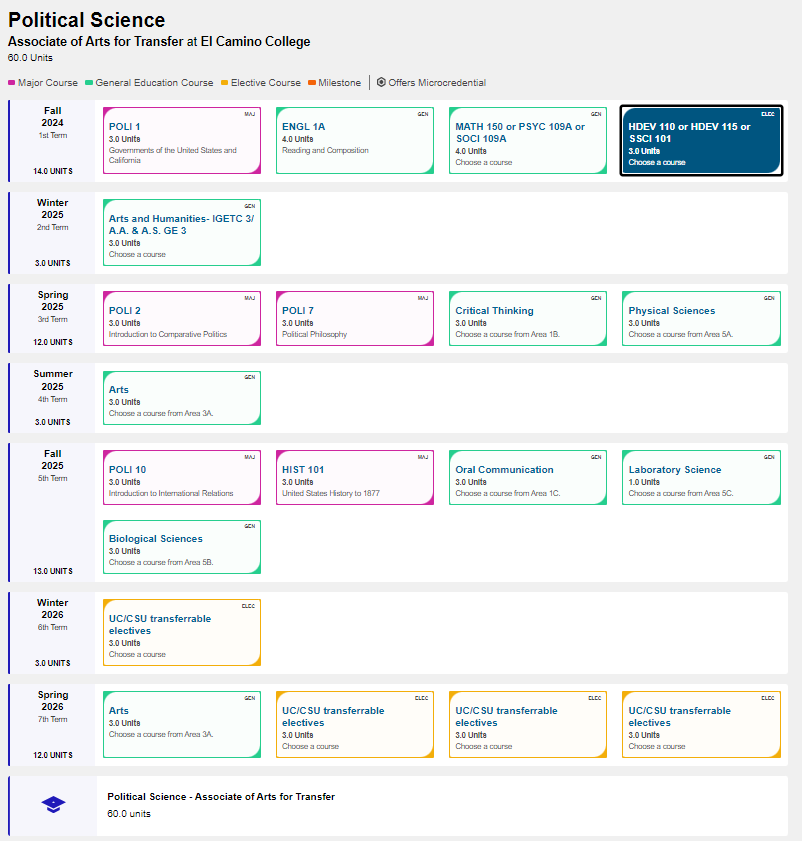 Updating the Political Science AAT Pathway
Due Date:  End of the Semester

Please: 

Review your degree and see if any changes are needed.

Review the order of courses and indicate any changes (please keep transfer-level Math and English in the first year).

Narrow down the choices for all the green and yellow boxes to 3-4 choices. 

Review the course information provided by the Dean to inform your decisions.
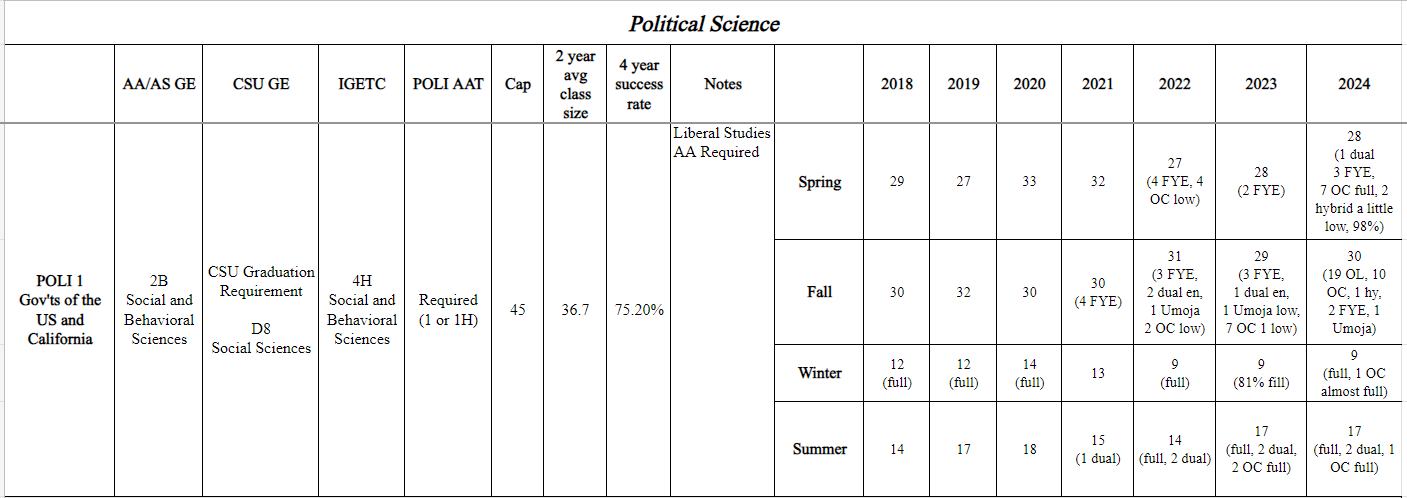